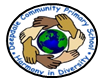 Deepdale Community Primary School
Welcome to Reception Meeting
Thursday 26th September 2024
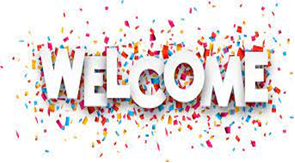 Welcome to Reception
We are all extremely proud of the way the children have settled into school and their new class.
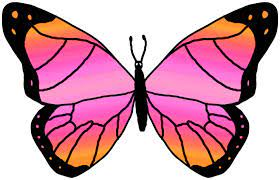 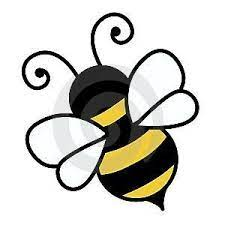 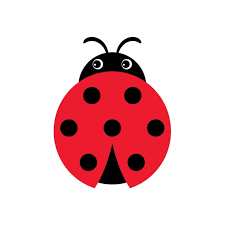 English
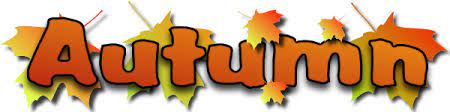 Maths
R.E
Autumn Term 1 Learning
Over the course of the half-term, the children will enjoy learning lots of new, exciting things.
Art
History
Phonics
Science
Geography
English
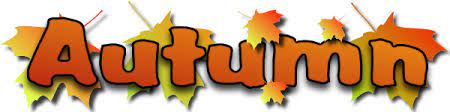 The children have already been learning a series of Nursery Rhymes and will soon be looking at the core text ‘Shark in the Park’.
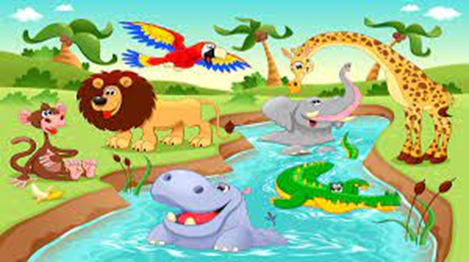 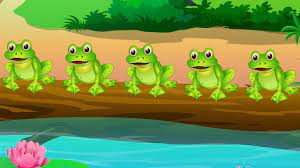 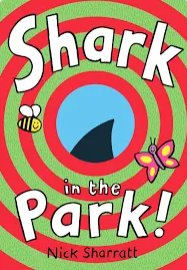 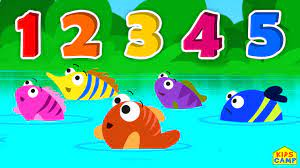 Retelling the story
Acting out the story
Ordering the story
Changing the story to become authors themselves
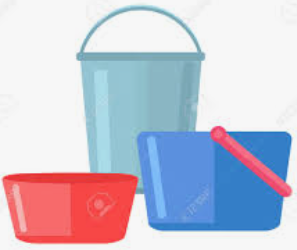 weight
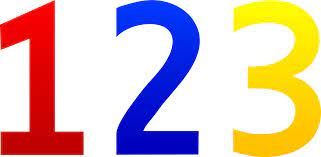 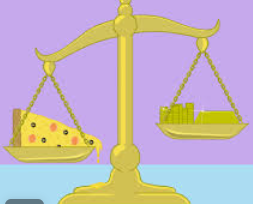 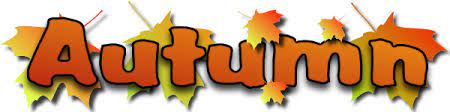 numbers 1,2,3
capacity
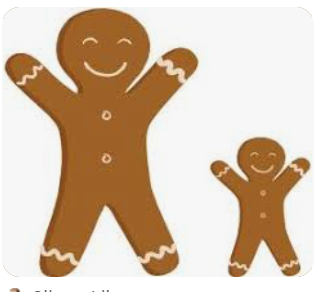 same/different
size
Maths
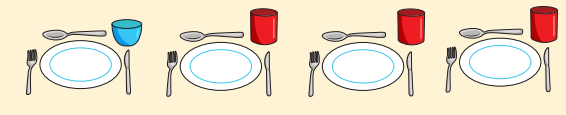 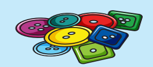 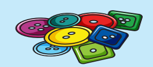 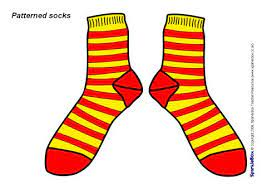 matching
patterns
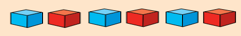 sorting
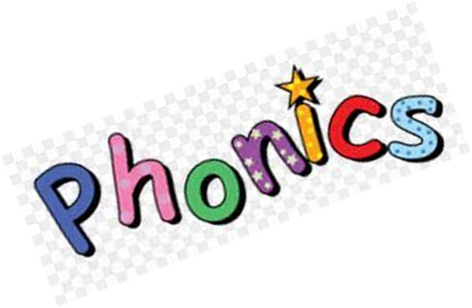 Phonics
Phonics is at the core of the Reception Curriculum.
Phase 1
Phase 2
Introducing phonemes and graphemes and developing blending and segmenting skills.
Developing speaking and listening skills.
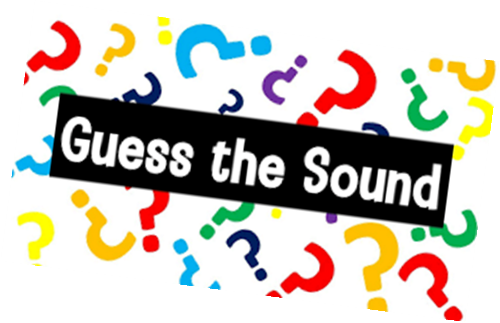 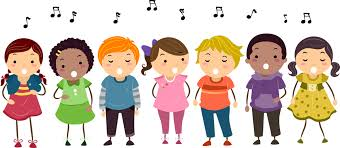 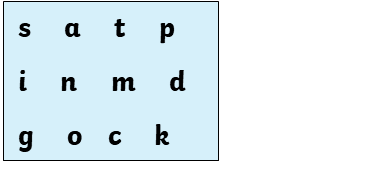 ck   e    u    r
h    b    f    ff    l    ll    ss
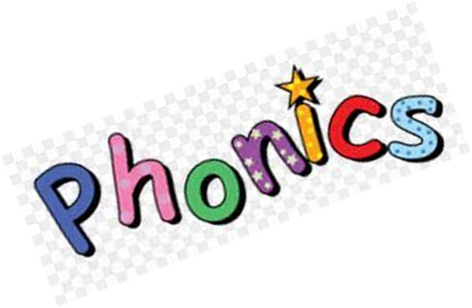 Enunciation (schwaring)
Phonemes (sounds) should be articulated clearly and precisely.
a b c d e f g  h i j k l m n o p q r s t u v
 w x y z
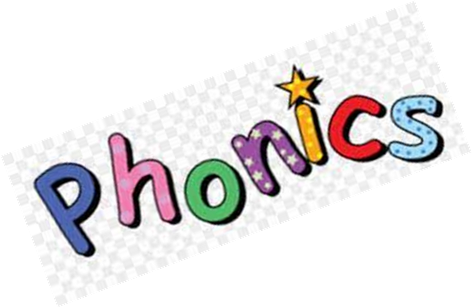 Tricky Words
In Phase 2 and Phase 3 the children are taught to read and spell Tricky Words.
Class Dojo
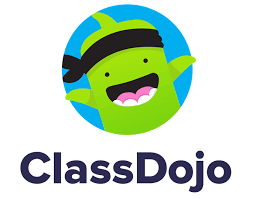 Every week the teachers will post videos of the new sounds the children have been learning so that you can practice at home.
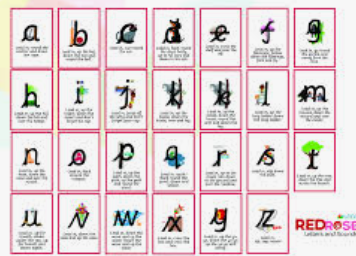 Tomorrow, you will receive a Red Rose Phonics sound mat that looks like this. Use this to practise the phonemes at home with your child.
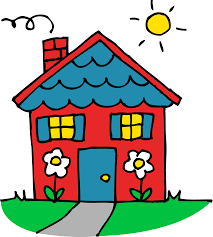 Home Reading
At Deepdale the children have Reading Diaries and Reading books that closely match their phonic ability.
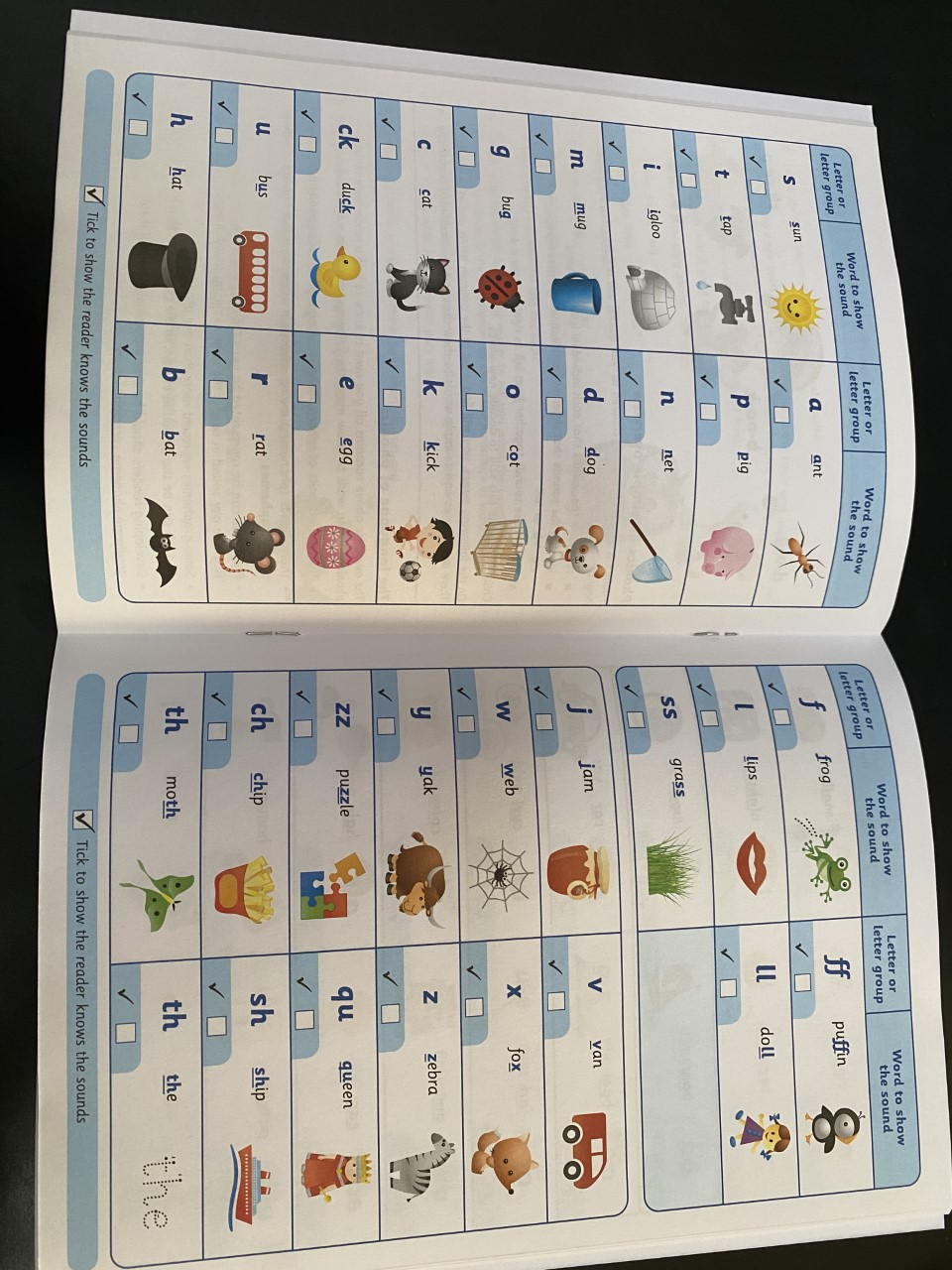 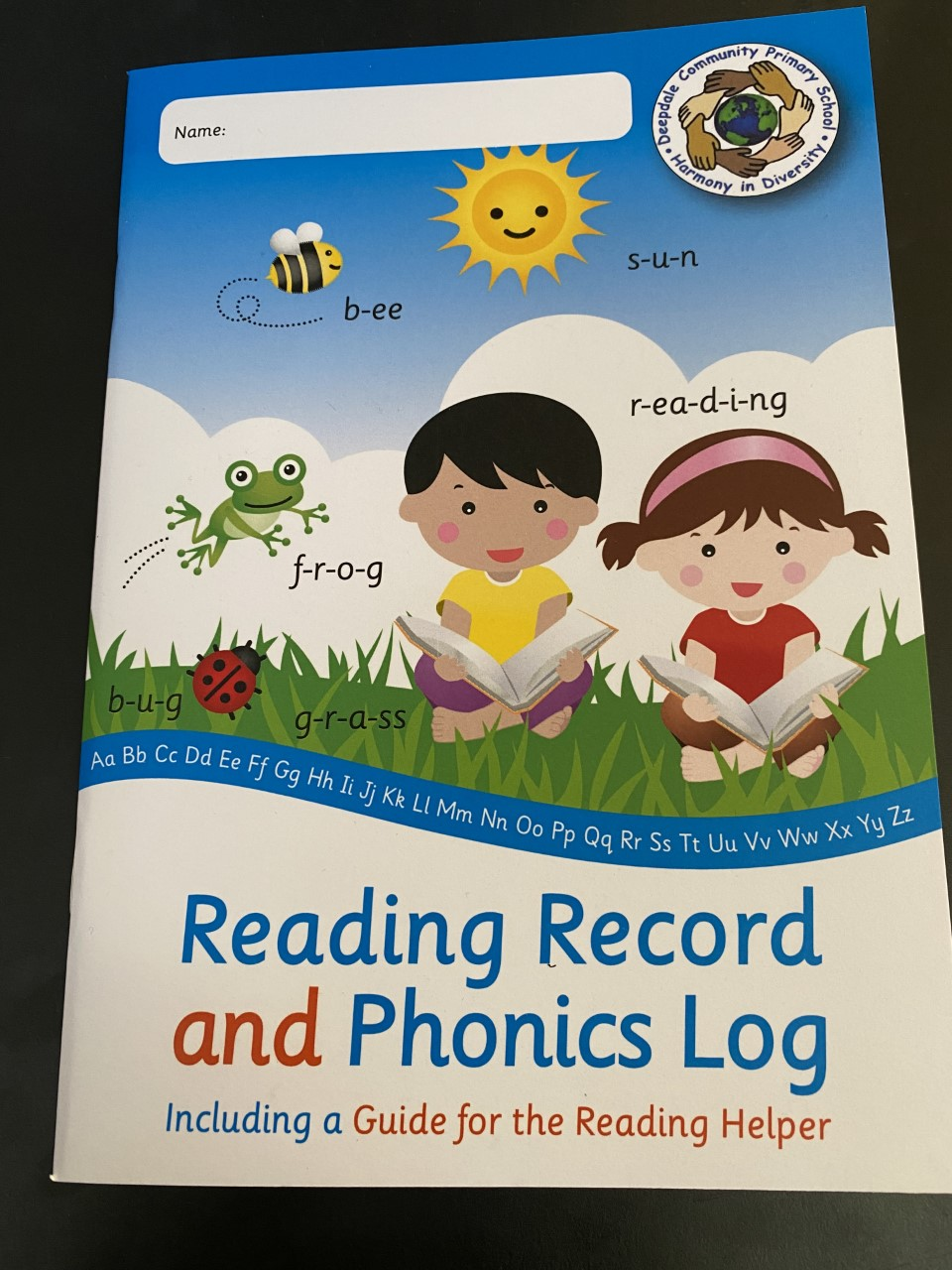 First book to be sent home on Friday

Lilac level – no words

Books will be changed every Friday

Reading Diaries and books are to come to school every day.
Home Reading
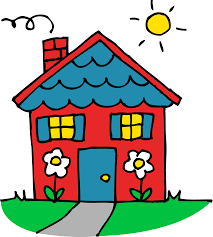 Parents to sign here each time they listen to their child read.
Useful reading ideas for parents
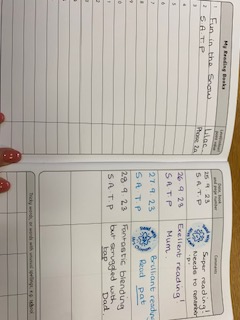 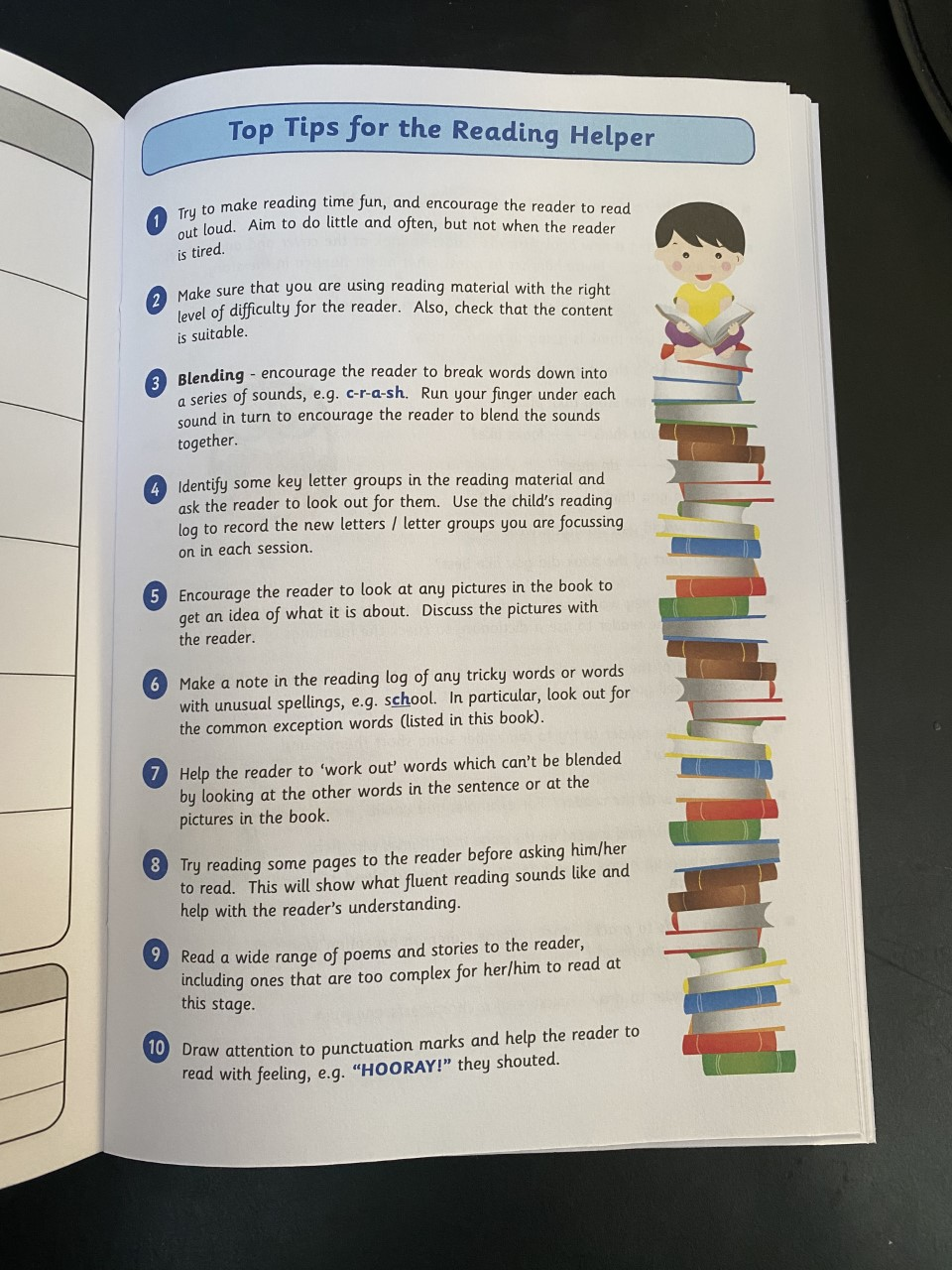 Phonics sounds and words
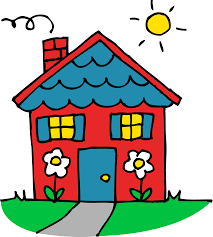 Reading Awards
At Deepdale, the children in Reception can work towards 3 different Reading awards for their home reading.
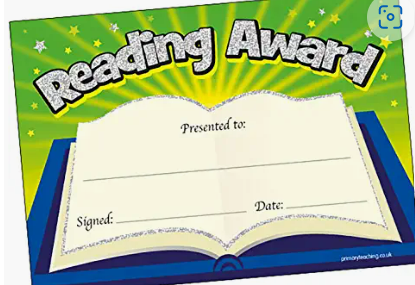 If the children read at home 3 x weekly they receive a sticker on their chart to work towards special reading awards
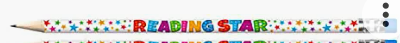 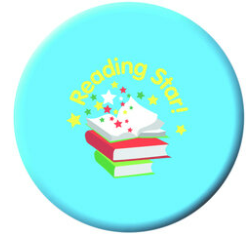 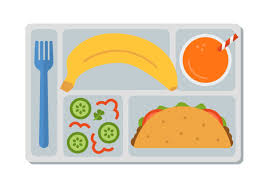 Dinner Time
At Deepdale, all children in Reception are entitled to a free school meal. 
If you would prefer, your child may wish to bring a packed lunch.
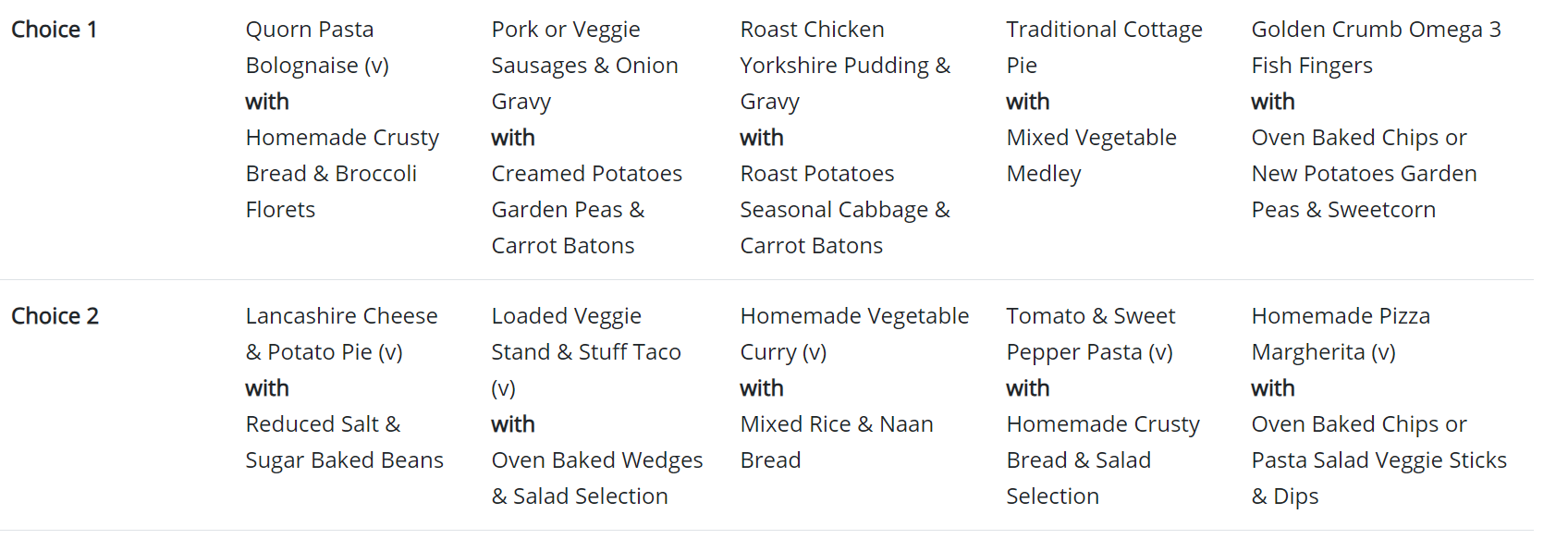 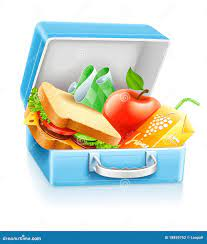 Fruit and Milk
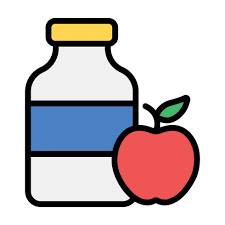 The children will all receive a piece of fruit and a drink of milk during the school day.
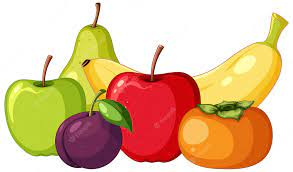 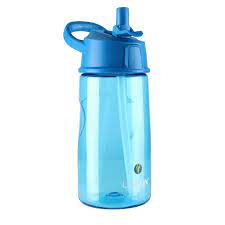 snack
water bottle
Importance of teeth
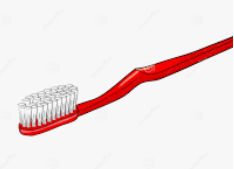 Brushing teeth is very important, we are looking into a new scheme to help support this.
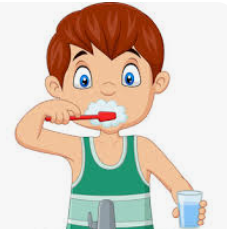 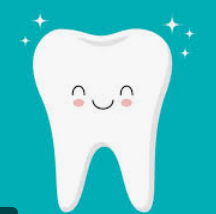 Clean teeth
Morning and evening
Importance of developing independence
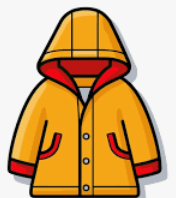 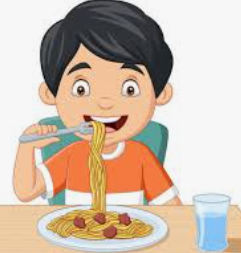 Putting on their coat
Eating by themselves
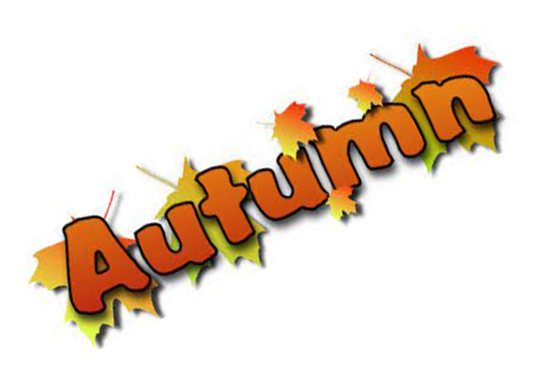 Assessments
All children across the country who have started Reception, must take part in a statutory Government assessment called the Reception Baseline.
Early Mathematics
Early Literacy, Communication and Language
Practical Games
1:1 with the class teacher
Further information to be sent out on 27.9.24
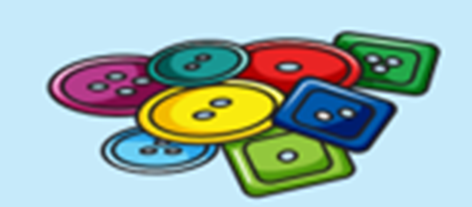 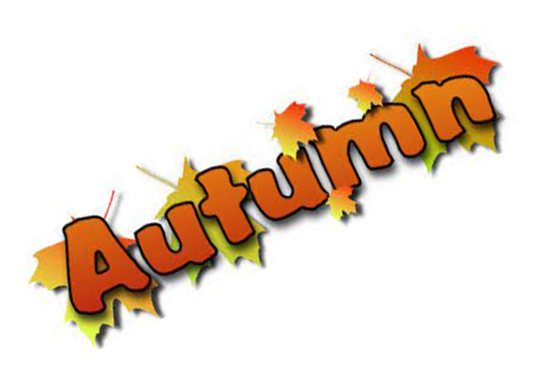 Start and End of the Day
The teachers will be at the front door to greet the children
The children will come into school on their own and hang their coats up
At the end of the day, parents will come in as usual.
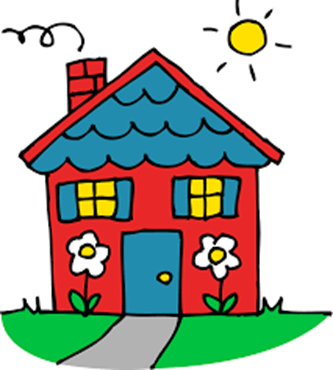 How can I help my child?
To support your child as they start their journey at school, there are a number of things that parents can do at home to help.
Read at home for 10 minutes a day
Practice Phonic sounds on a regular basis
Count objects around the house
Write their name
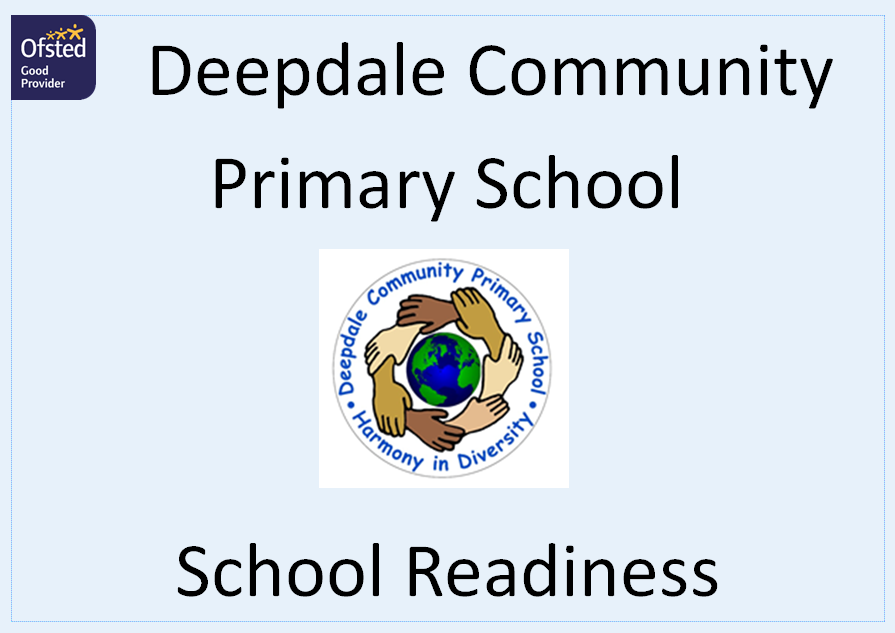 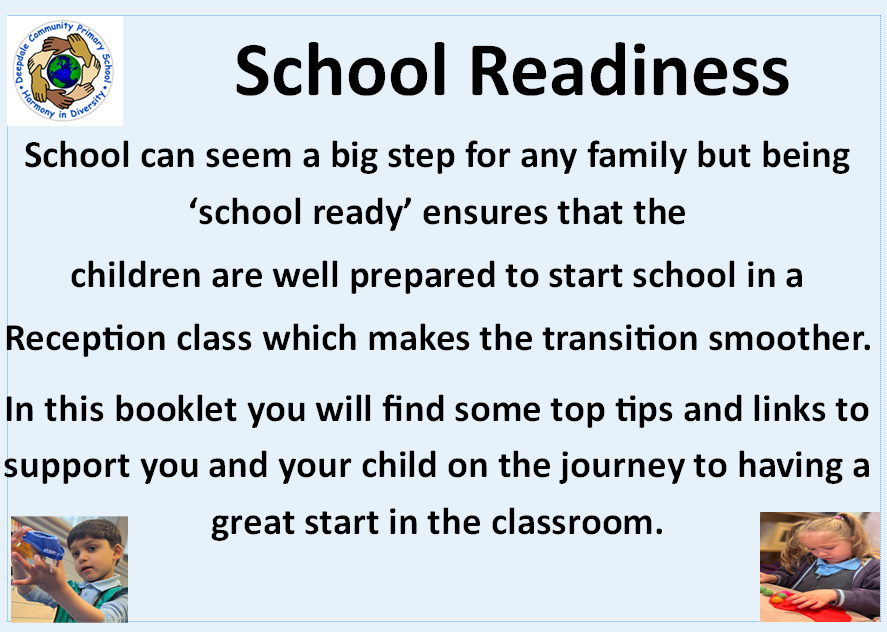 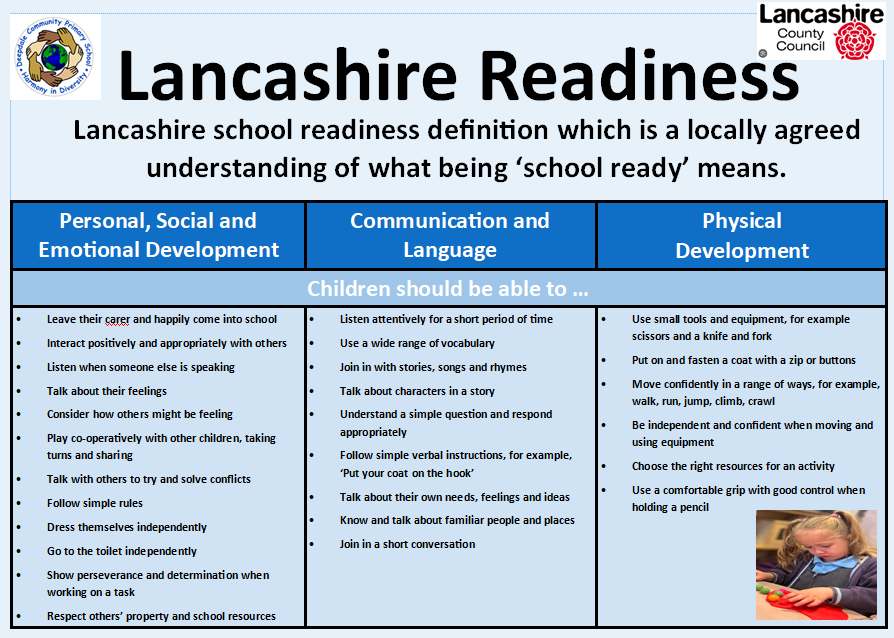 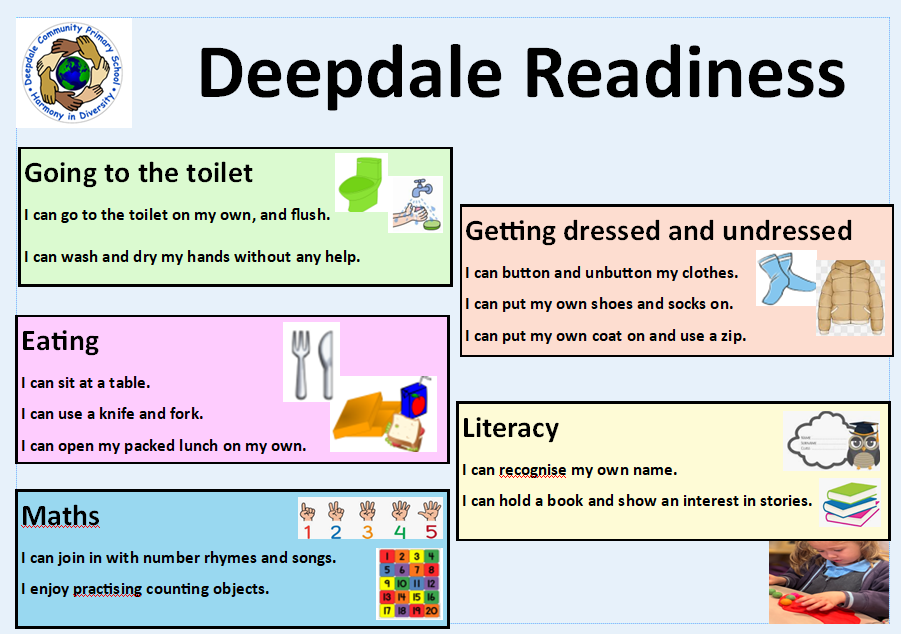 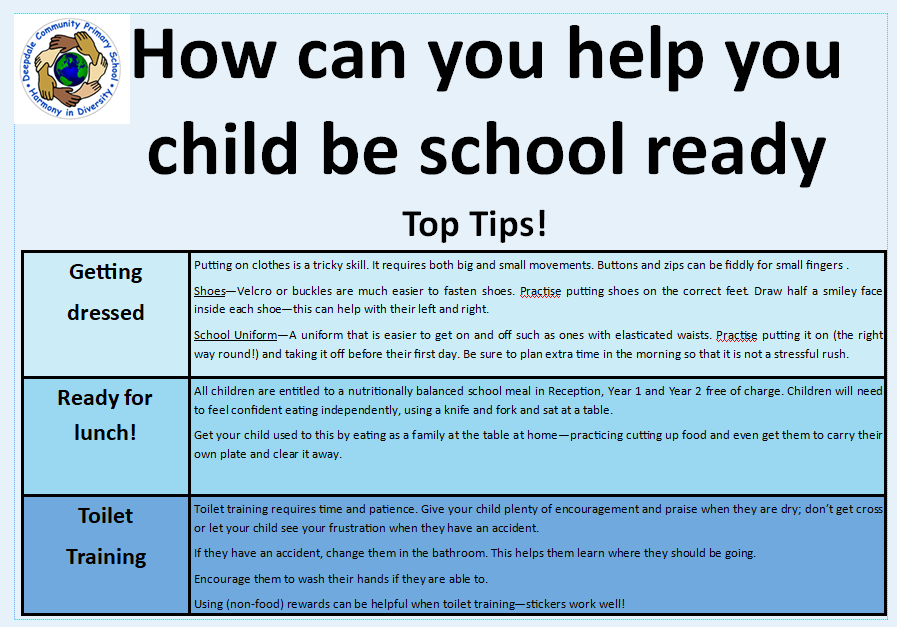 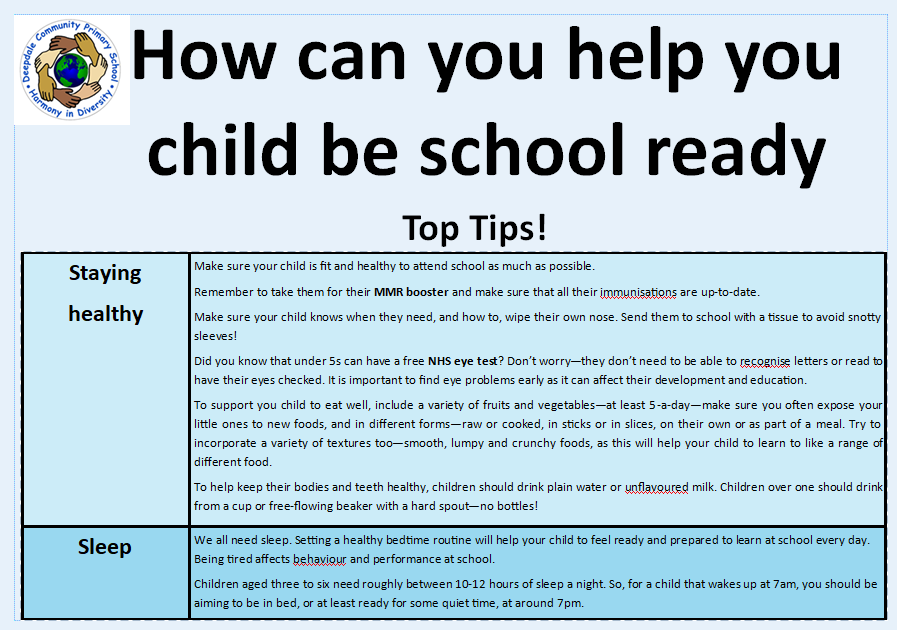 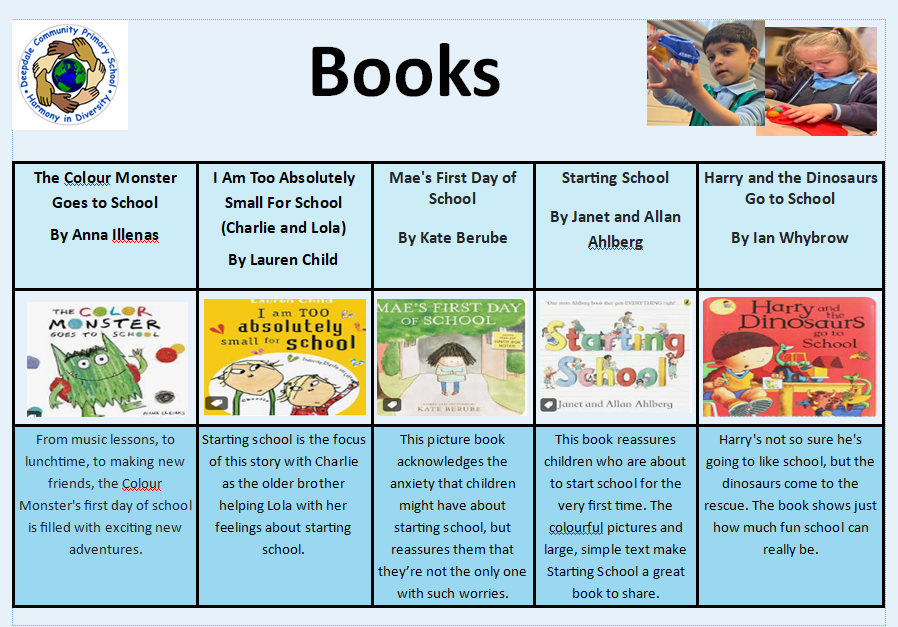 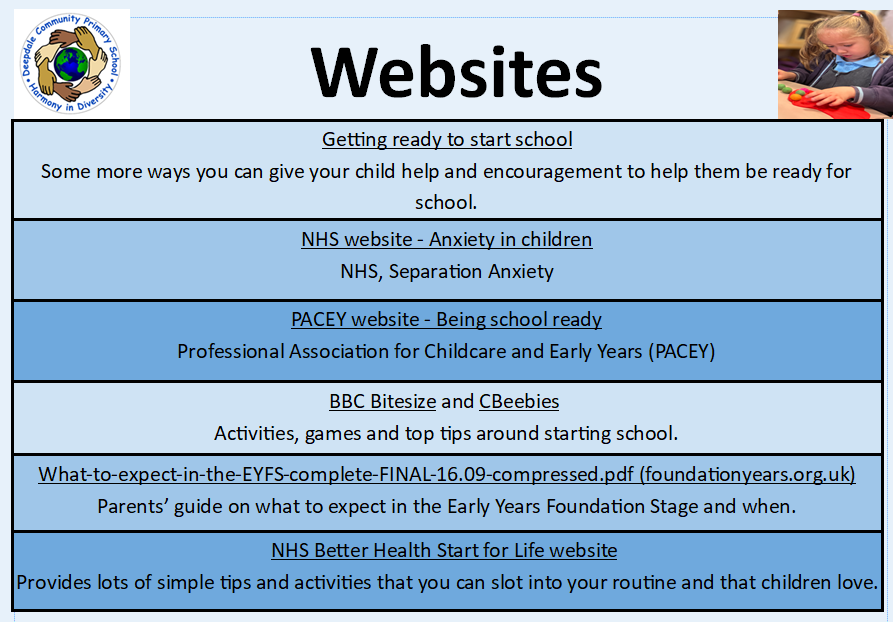 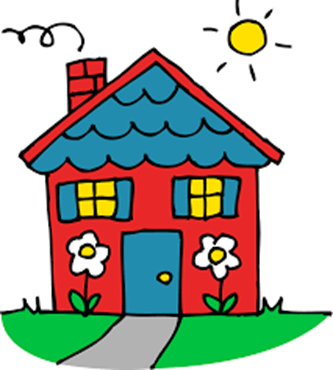 Thank you for all your support.
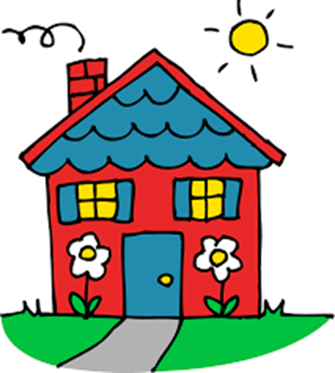